"Odpowiedzialność 
w sieci!"
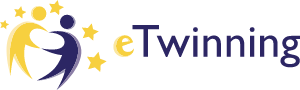 Anna Mocna
Pedagog Szkolny

Zespół Szkolno – Przedszkolny
im. Kornela Makuszyńskiego 
w Pobiednej
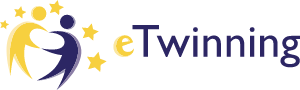 CEL GŁÓWNY:
W trakcie zajęć uczeń:
jest pobudzany do refleksji na temat odpowiedzialności, bycia odpowiedzialnym. 
Rozwija własne poczucie odpowiedzialności.
Rozważa sens oglądanych materiałów audiowizualnych.
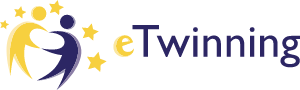 Ćwiczenie 1
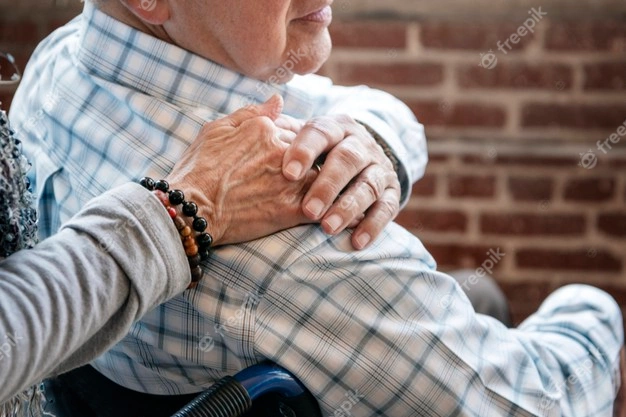 Ćwiczenie 1
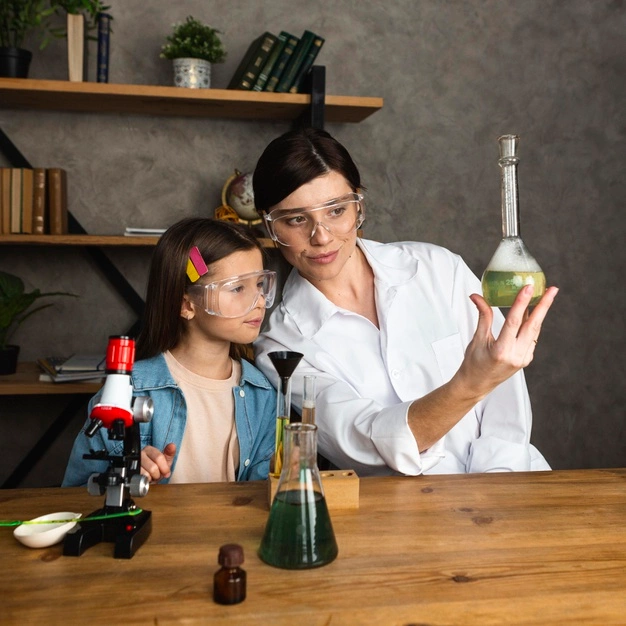 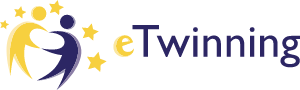 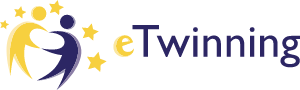 Ćwiczenie 1
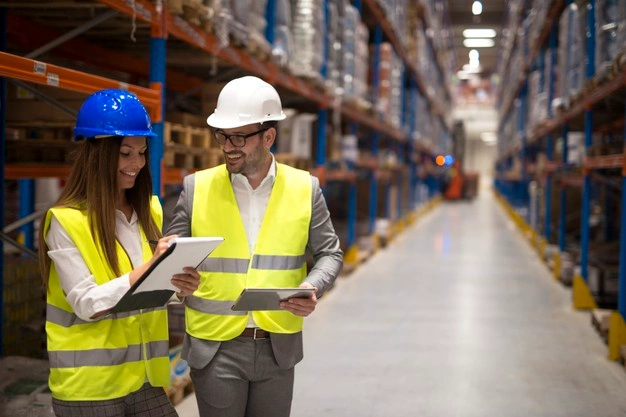 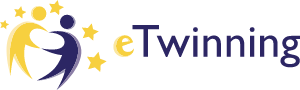 Ćwiczenie 2
jak te obrazy kojarzą się z hasłami
„odpowiedzialność”, „odpowiedzialny”?
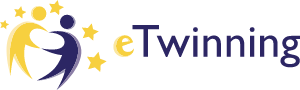 Za co jesteśmy odpowiedzialni???
https://www.youtube.com/watch?v=RCkbBeKP-Ik
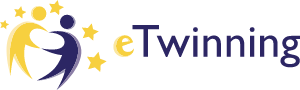 Odpowiedzialność influencerów za reklamowane przez nich produkty i usługi.
https://youtu.be/vN1sQAmiuqg
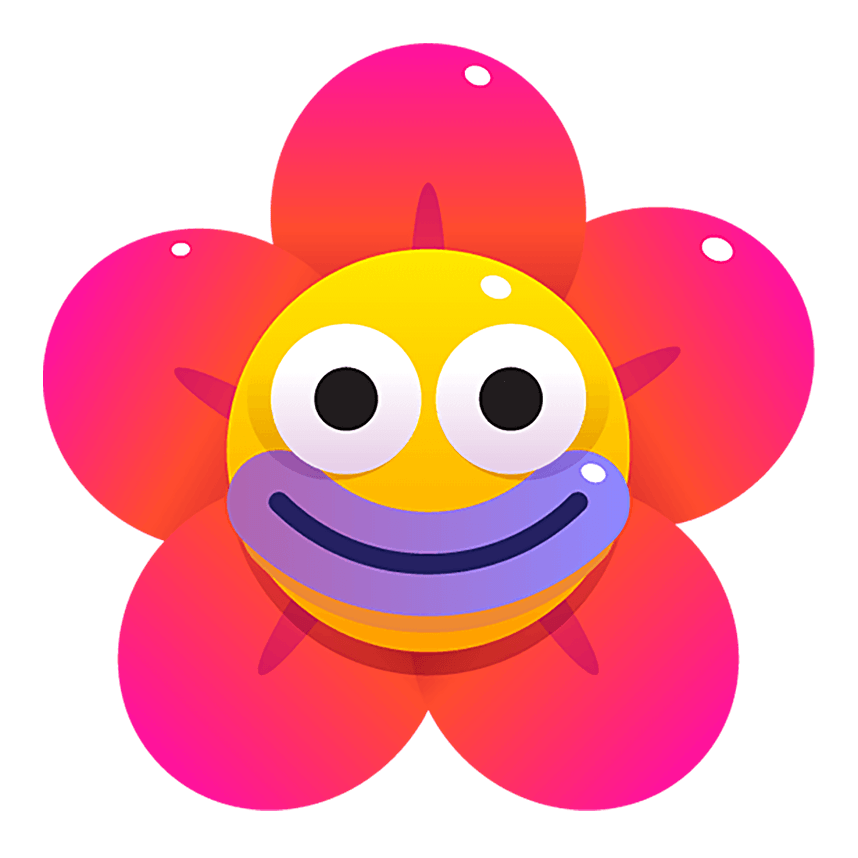 Dziękuję za uwagę
Anna Mocna
Pedagog
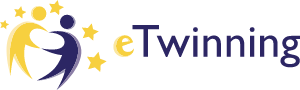